Consumer Choice: Maximizing Utility and Behavioural Economics
Utility Theory
Example
Law of Diminishing Marginal Utility
The law of Diminishing Marginal Utility states that for a given time period, the marginal utility gained by consuming equal successive units of a good will decline as the amount consumed increases.

In other words, the number of utils gained by consuming the second unit (which is greater than the number gained by the third, which is greater than the number gained by the fourth, and so on)

Total utility increases and marginal utility falls
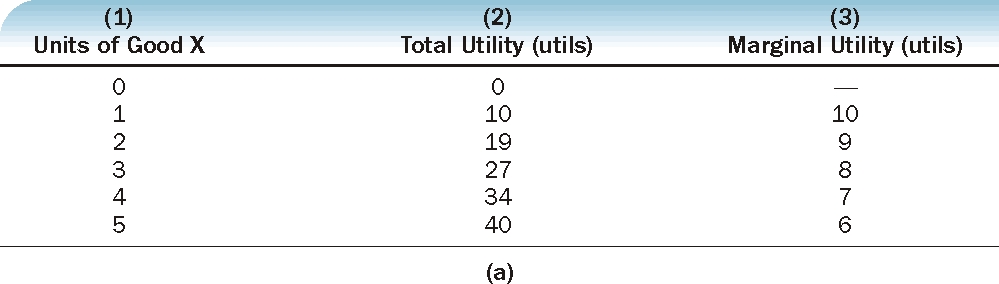 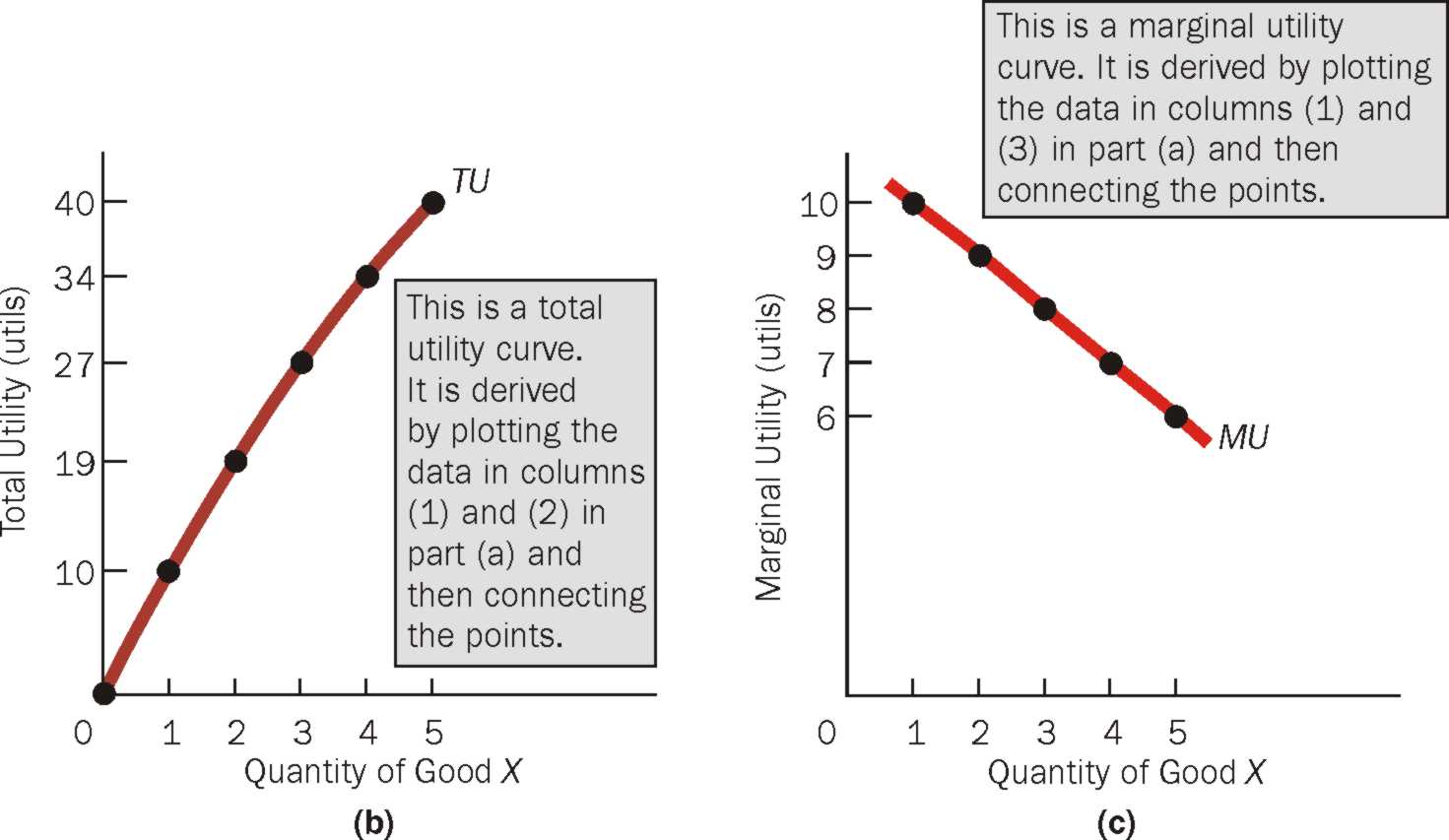 Total Utility, Marginal Utility, and the Law of Diminishing Utility
Law of Diminishing Marginal Utility (Cont)
The law of diminishing marginal utility is based on the idea that if a good has a variety of uses but only one unit of the good is available, then the consumer will use the first unit to satisfy his or her most urgent want.
Consumer Equilibrium and Demand
What does consumer or individual aim to maximize by consuming goods and services given the constraints of positive prices and budget?
Equating Marginal Utilities per Dollar
Suppose we have the following information:
Consumer Equilibrium and Demand
Maximizing Utility and the law of demand
Given the equilibrium condition and price of oranges falls, what happens to this condition?

Utility Maximization is consistent with the law of demand.